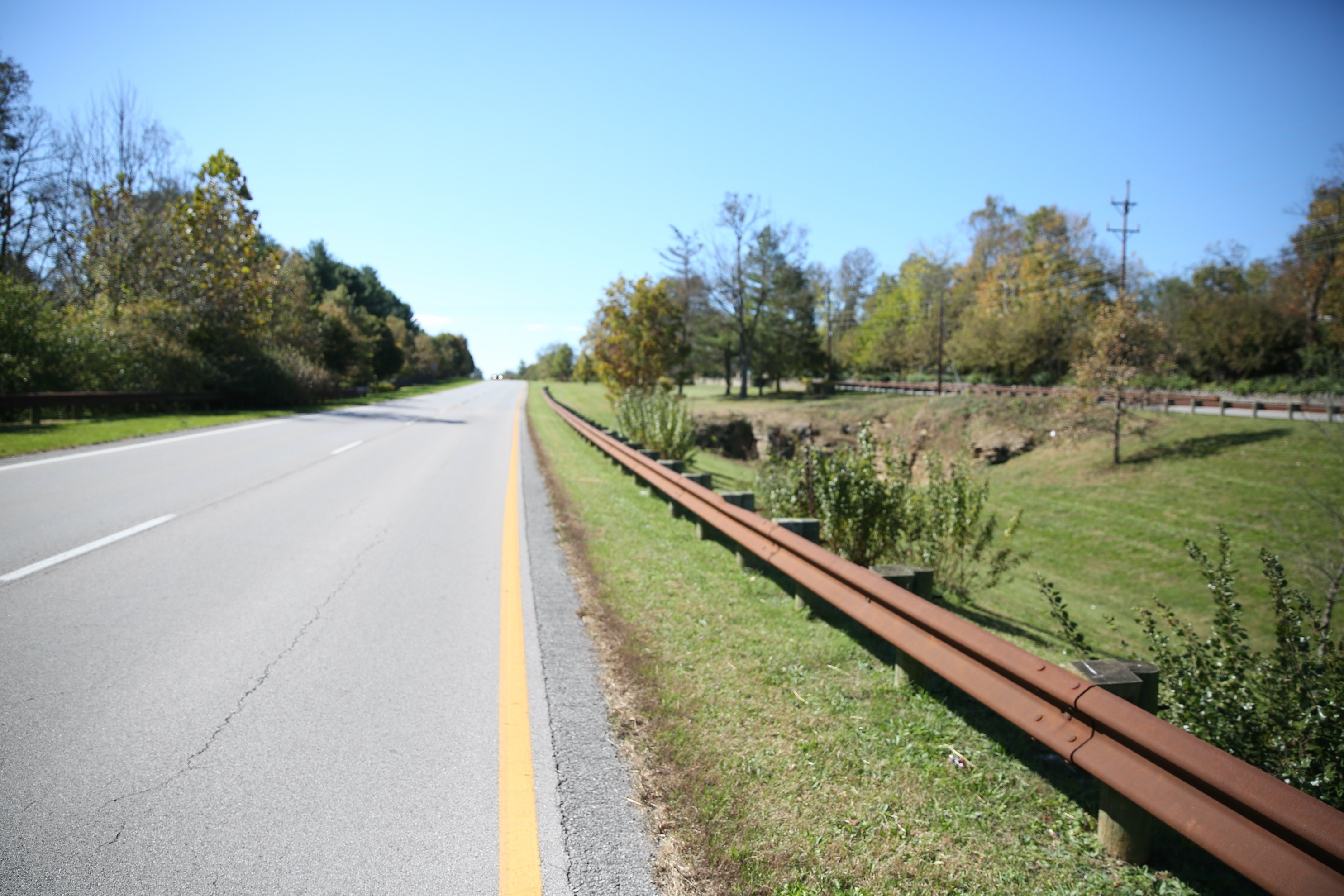 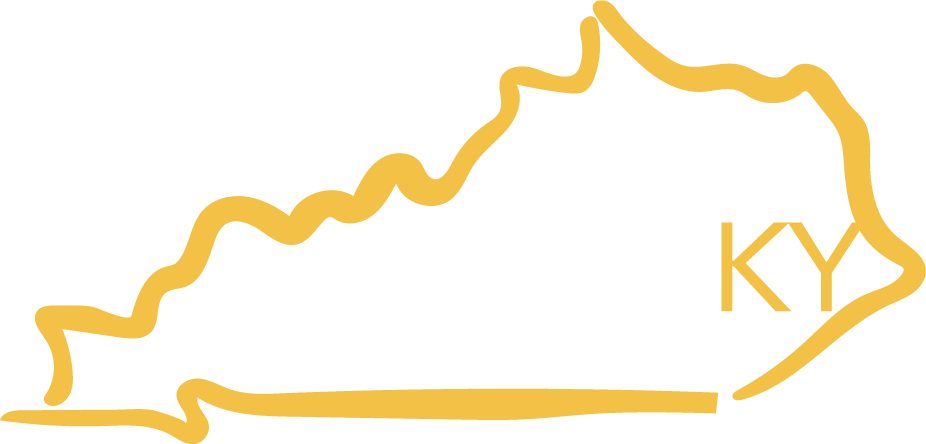 KY Office of Highway Safety Update
2021 IJC on Transportation
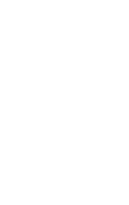 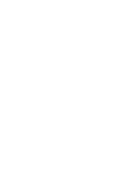 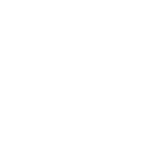 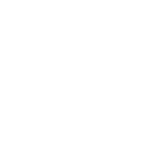 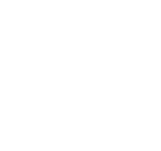 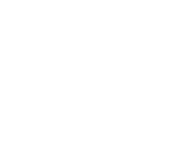 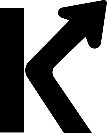 TRANSPORTATION.KY.GOV
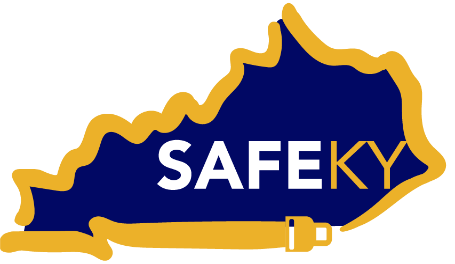 First things first…
DON’T participate and drive!
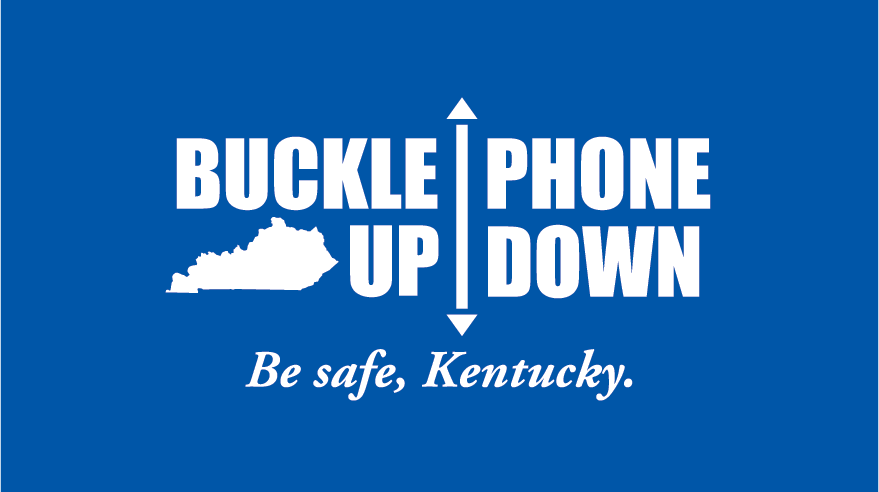 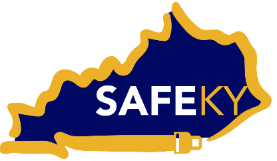 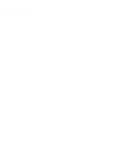 TRANSPORTATION.KY.GOV
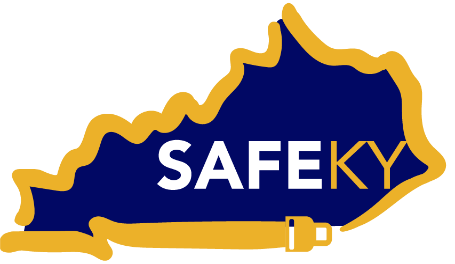 Where are we today?
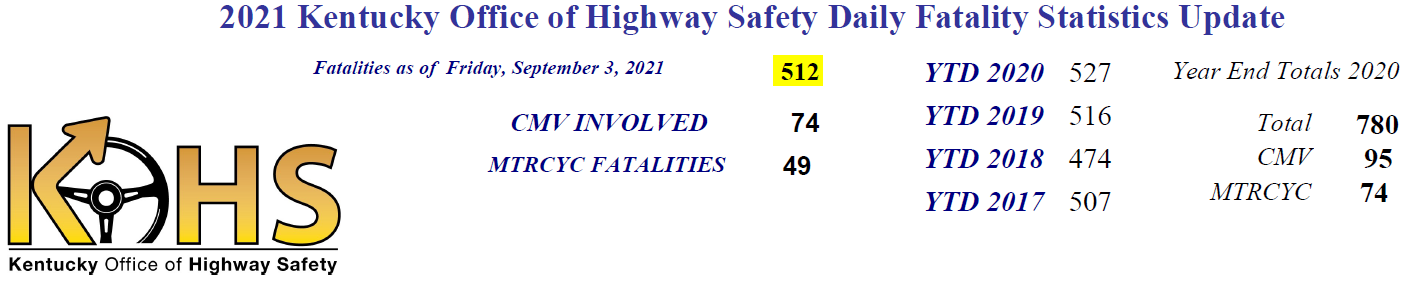 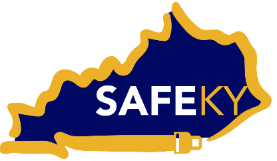 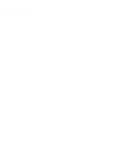 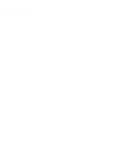 TRANSPORTATION.KY.GOV
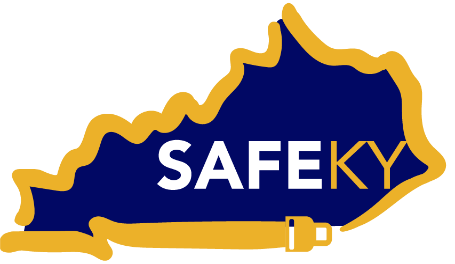 Safety isn’t really about numbers…
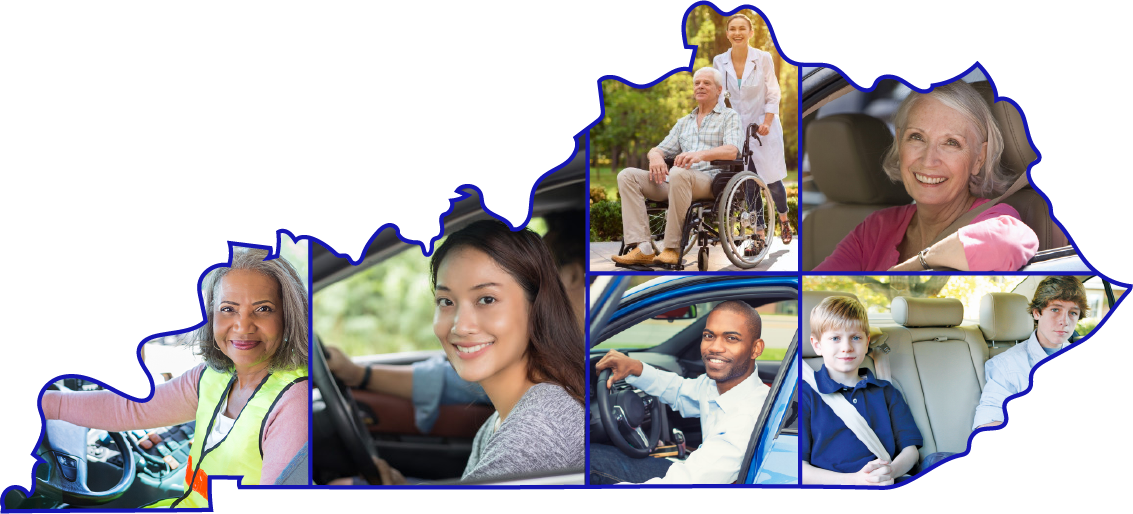 It’s about people.
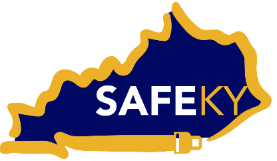 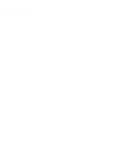 TRANSPORTATION.KY.GOV
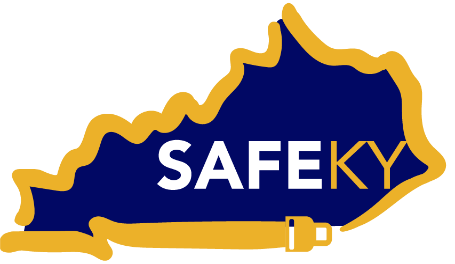 KY’s Strategic Highway Safety Plan 2020-2024
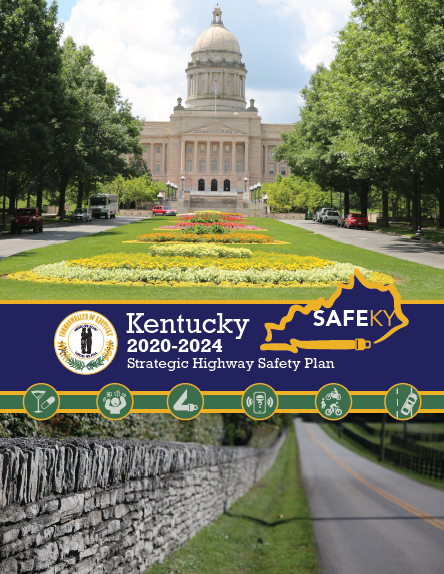 Bold GOAL – Under 500 Highway Deaths per year by 2024
Focus on Prevention
Six Emphasis Areas
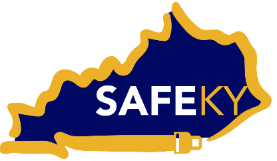 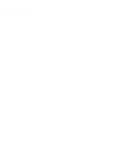 TRANSPORTATION.KY.GOV
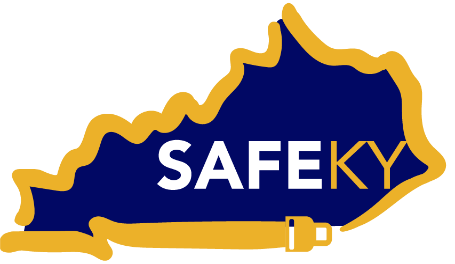 Emphasis Areas
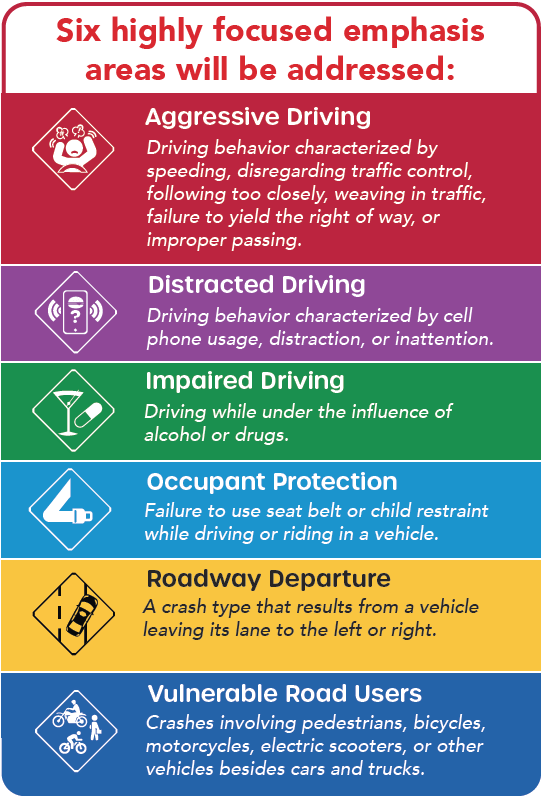 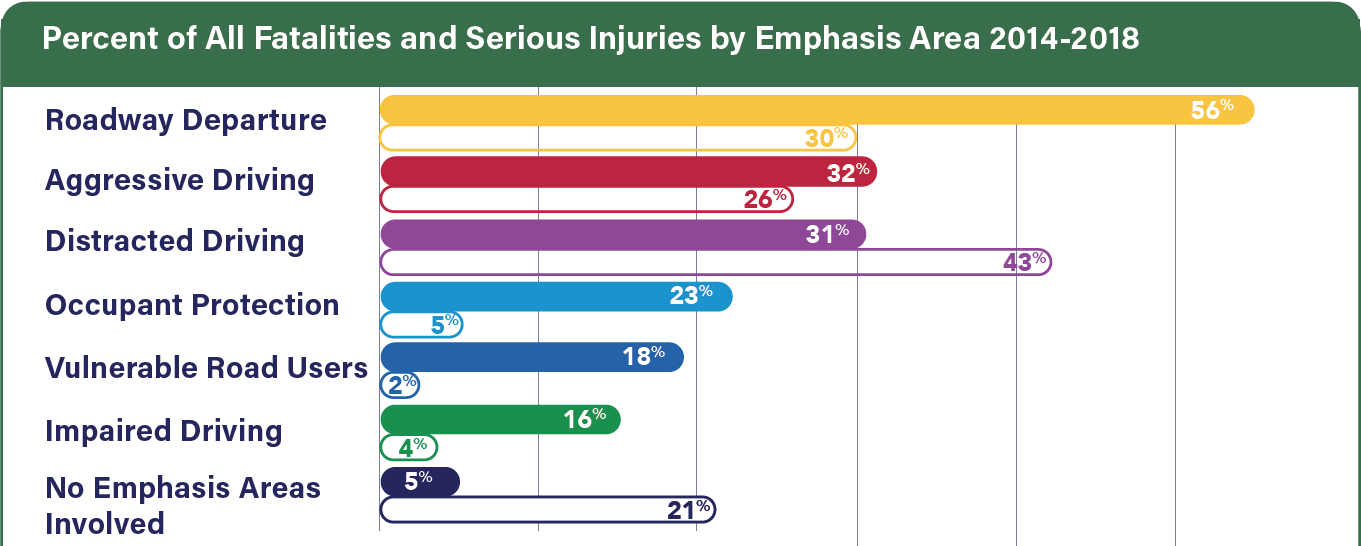 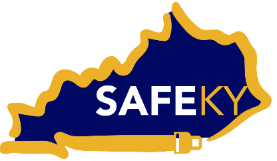 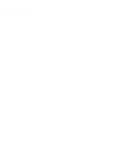 TRANSPORTATION.KY.GOV
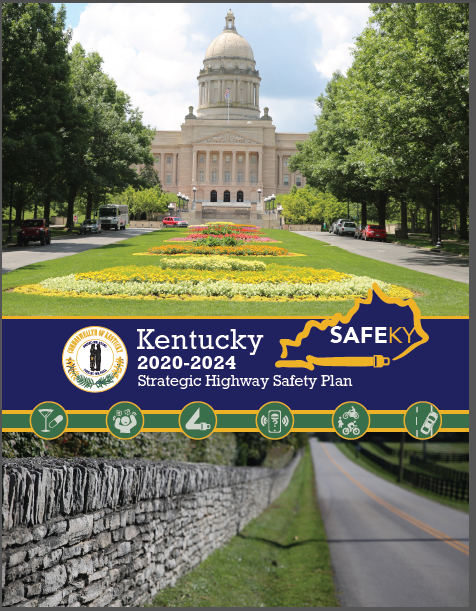 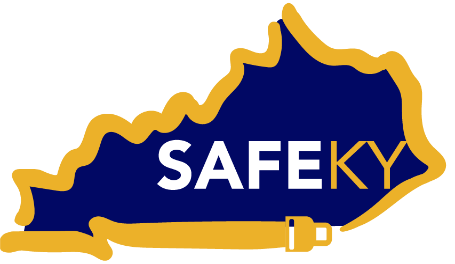 Resources
SAFEKY – KY’s 2020-2024 Strategic Highway Safety Plan
KY’s Plan to save lives and prevent serious injuries resulting from transportation crashes

SAFE KY - 2020-2024 SHSP
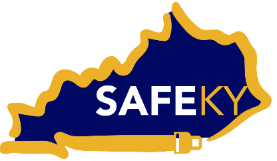 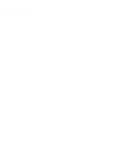 TRANSPORTATION.KY.GOV
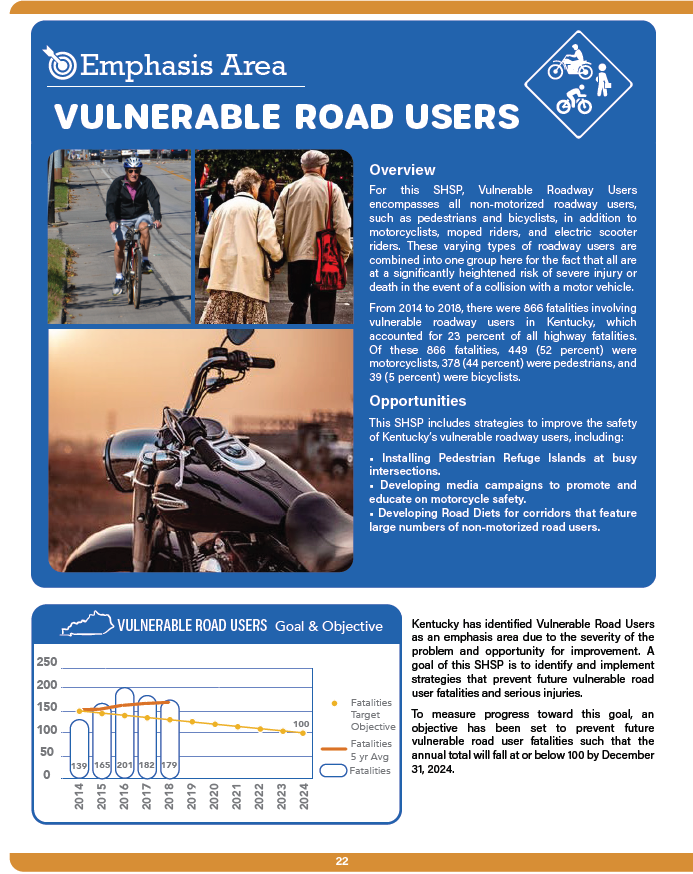 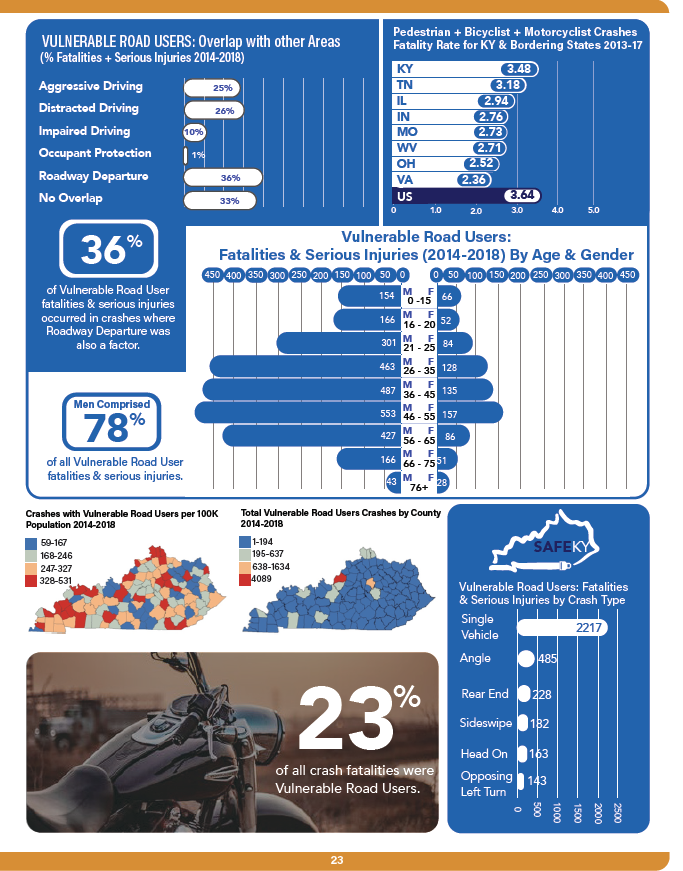 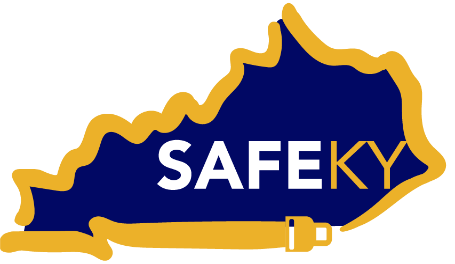 Motorcycle Rider Education Program
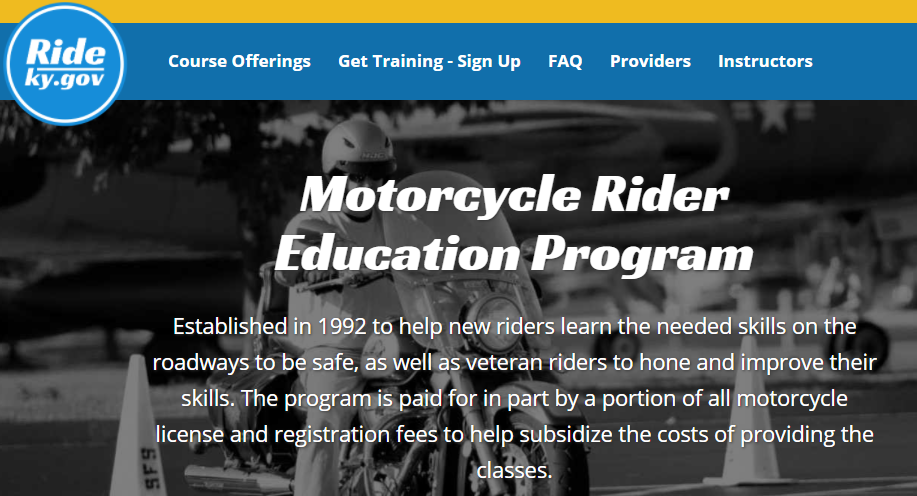 The Motorcycle Rider Education Commission is now administratively attached to the KOHS
Resources for rider training

https://ride.ky.gov/
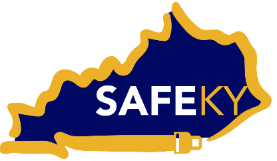 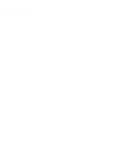 TRANSPORTATION.KY.GOV
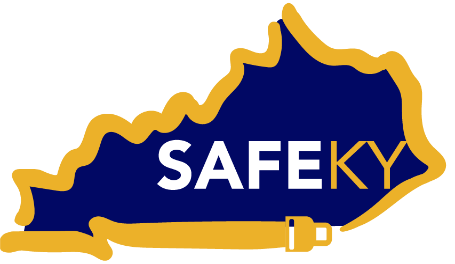 Vulnerable Road User Task Force
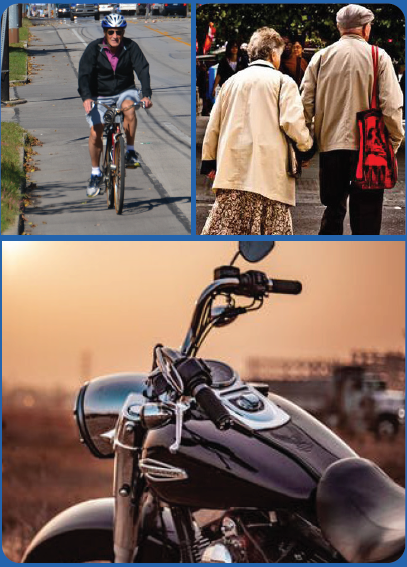 KYTC is working with stakeholders to develop action plans for each of our new emphasis areas.

The Vulnerable Road User (VRU) Task Force is going to meet this month to continue work on the draft action plan which was developed following a workshop earlier in the year.
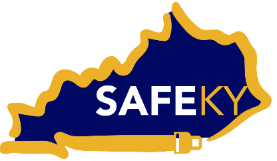 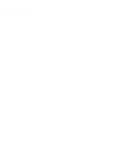 TRANSPORTATION.KY.GOV
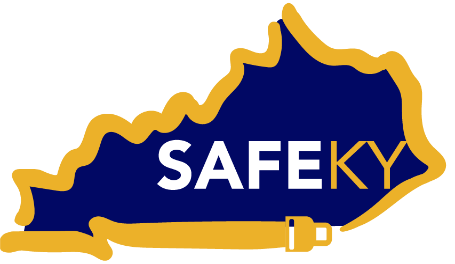 Bike, Walk and Drive Safe Kentucky!
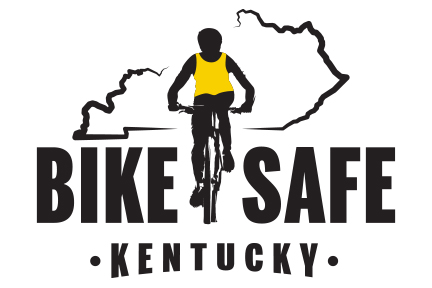 KOHS is currently developing a campaign for safe biking, walking and driving.

The campaign focuses on what everyone can do to contribute to safer transportation for bicyclists and pedestrians.
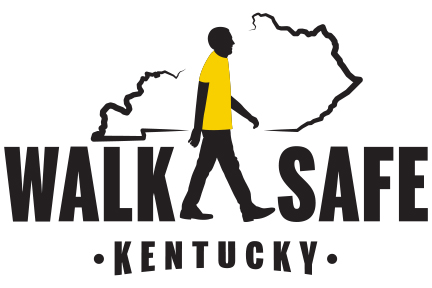 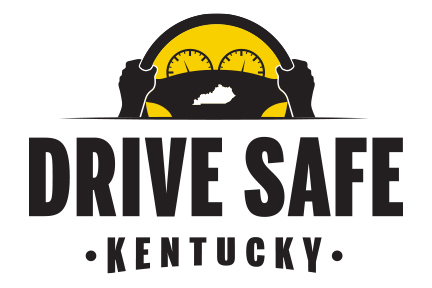 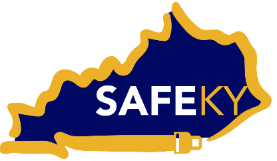 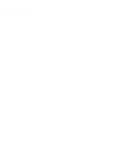 TRANSPORTATION.KY.GOV
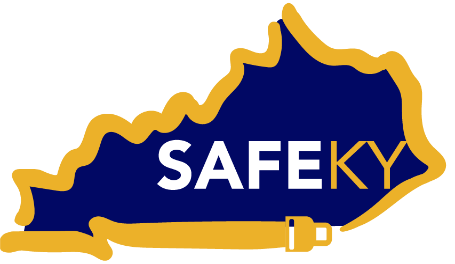 Upcoming Opportunities
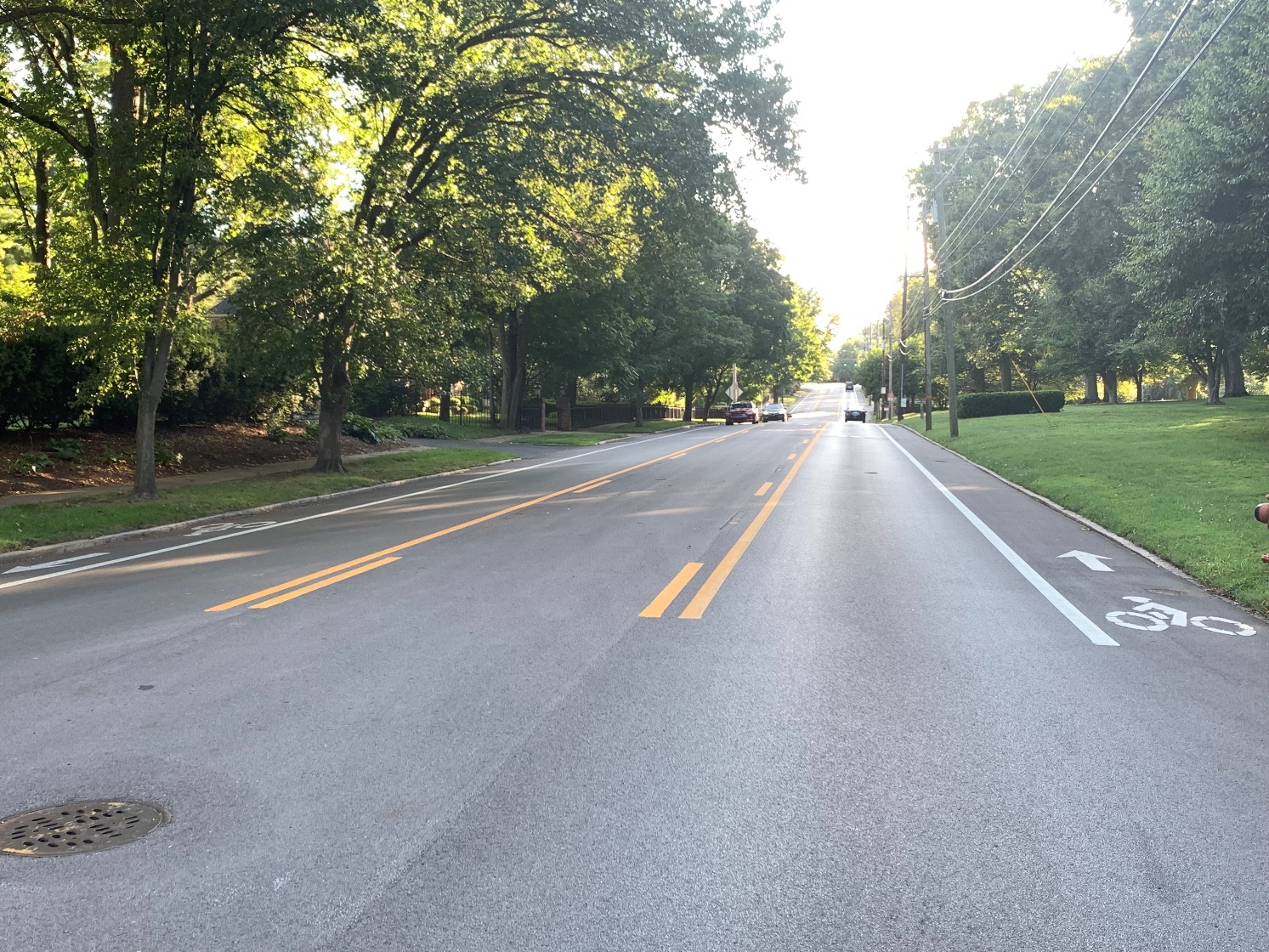 KOHS is partnering with NHTSA to perform a Pedestrian / Bicyclist Assessment this fall.

Working with the Kentucky Transportation Center on multiple research projects related to improving safety and access for bicyclists and pedestrians.
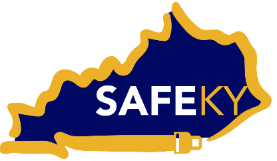 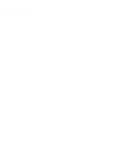 TRANSPORTATION.KY.GOV
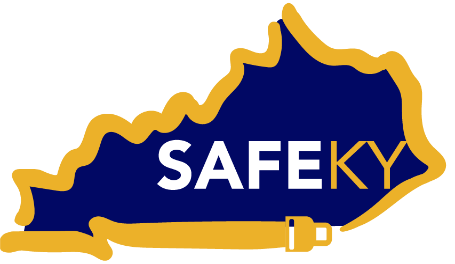 Partner with KOHS on the “Three I’s”
“I” can help by getting:

INFORMED about safety
INVOLVED in improving safety
INTENTIONAL about the example I set
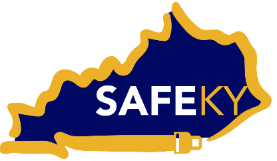 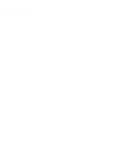 TRANSPORTATION.KY.GOV
Thank You!
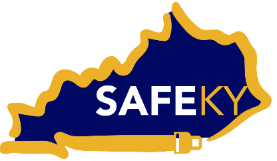 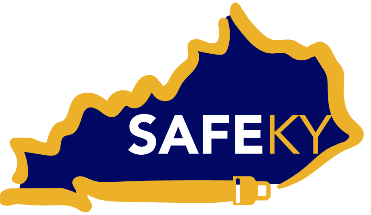 Jason Siwula
Assistant State Highway Engineer
Kentucky Transportation Cabinet
Jason.Siwula@ky.gov
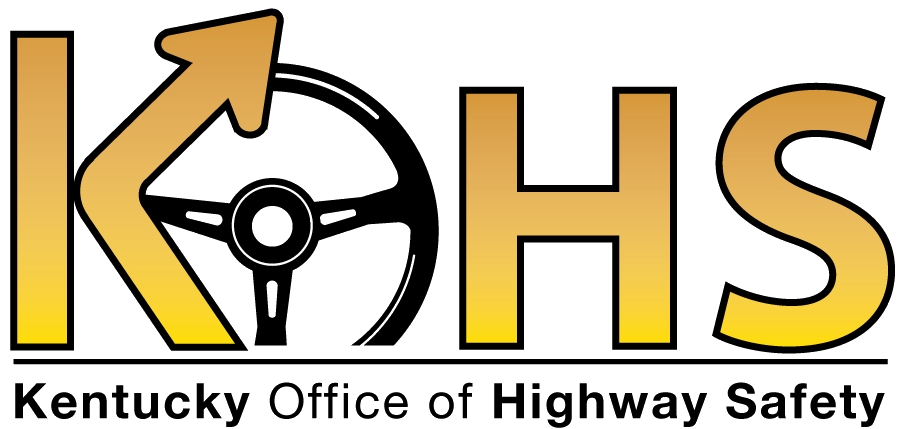 Facebook: kyhighwaysafety
Twitter:   @kyhighwaysafety
Instagram:  kyhighwaysafety
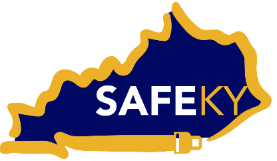 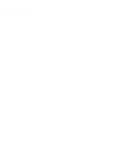 TRANSPORTATION.KY.GOV